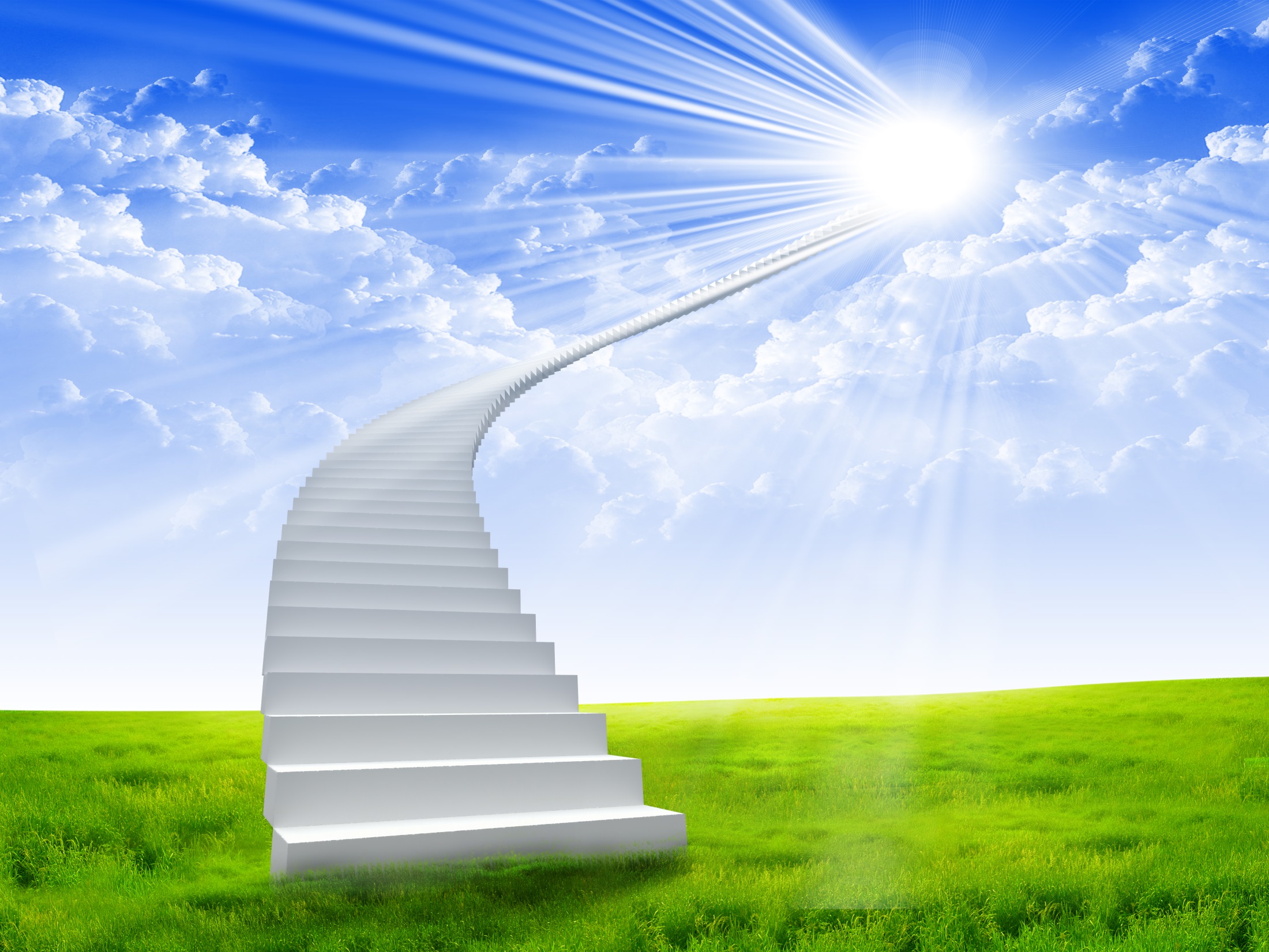 Characteristics of the
Life of Faith
Hebrews 11:13-16
Hebrews 11:13-16
13 These all died in faith, not having received the promises, but having seen them afar off were assured of them, embraced them and confessed that they were strangers and pilgrims on the earth. 14 For those who say such things declare plainly that they seek a homeland. 15 And truly if they had called to mind that country from which they had come out, they would have had opportunity to return. 16 But now they desire a better, that is, a heavenly country. Therefore God is not ashamed to be called their God, for He has prepared a city for them.
Hebrews 11:13-16
Not having received the promises…
But having seen them afar off…
Were assured of them, embraced them…
And confessed that they were strangers and pilgrims on the earth
13 These all died in faith, not having received the promises, but having seen them afar off were assured of them, embraced them and confessed that they were strangers and pilgrims on the earth. 14 For those who say such things declare plainly that they seek a homeland. 15 And truly if they had called to mind that country from which they had come out, they would have had opportunity to return. 16 But now they desire a better, that is, a heavenly country. Therefore God is not ashamed to be called their God, for He has prepared a city for them.
Characteristics of a Life of Faith
“Not having received the promises…”
Heb. 11:39-40  Promises not received by O.T. characters
Rom. 8:24-25  Our hope has not yet been received
“But having seen them afar off…”
Heb. 11:27  Moses exemplified seeing with eye of faith
Rev. 21:1-7; 22:1-5  We must spiritual envision heaven
“Were assured of them, embraced them…”
Heb. 11:17-19  Abraham’s certainty eliminated doubt
2 Tim. 1:12; 2 Cor. 5:1 (oida –  know fully or certainly)
“Confessed they were strangers & pilgrims on earth”
Heb. 11:9-10, 14-16  O.T. patriarchs demonstrate point 
1 Pet. 2:11-12  We must not see world as home
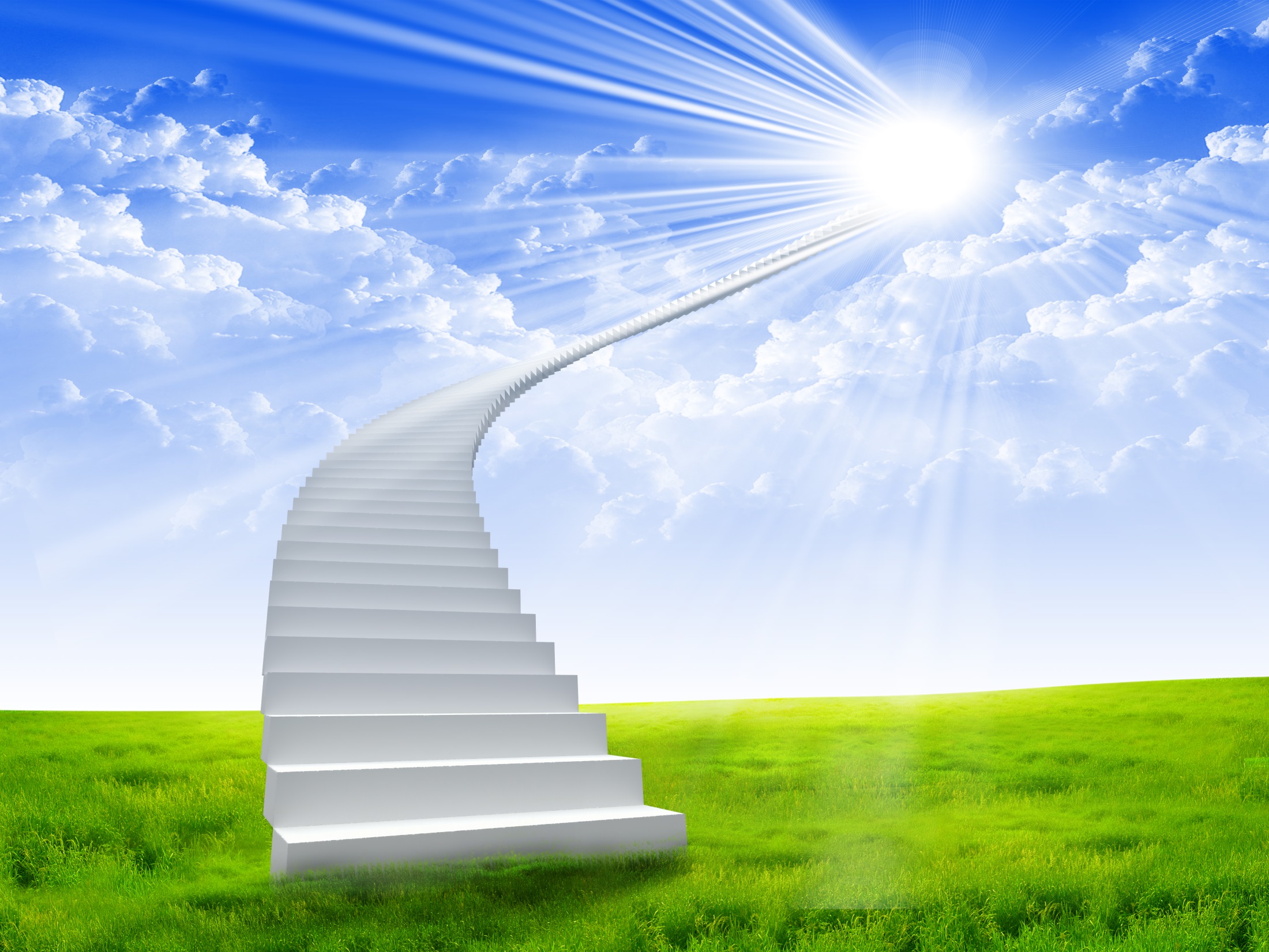 …Is Focused on Heaven!
The Life of Faith…